PROCESSI INDUSTRIALI CHIMICI E BIOCHIMICI
1
SVILUPPO DI UN PROCESSO SU SCALA INDUSTRIALE
Sviluppare un processo su scala industriale implica:
 commercializzare il prodotto ottenuto,
 trarre un profitto da tale attività

Profitto = Ricavo – Costo

il valore assoluto del profitto dice poco

Investo denaro in una qualsiasi attività che comporta lavoro e rischio, se il profitto annuo al netto dei costi diviso il capitale investito nell'acquisto di impianti, terreno e fabbricati risulta maggiore di quanto sarebbero l’interesse bancario annuo percepito depositando lo stesso capitale presso un istituto di credito
assume significato se riferito al tempo ed al capitale investito 

PR = (Ricavo - Costo)/(Tempo x Capitale Investito)
2
SVILUPPO DI UN PROCESSO SU SCALA INDUSTRIALE
Supponiamo che: 
il numeratore riferito ad una quantità unitaria di prodotto sia > 0

ciò che più conta in un processo industriale che si propone di trasformare una sostanza A in un prodotto B è la capacità produttiva (CP)

CP = Quantità di Prodotto/(Tempo x Volume)
e, passando alle unità dimensionali,  in
CP = Kg/(h m3)
quantità di prodotto per unità di tempo per unità di volume dell'impianto
 ATTENZIONE all'analogia tra l'espressione di PR e CP 

Di fatto, nell'espressione di CP, la quantità di prodotto concorre a formare il ricavo che appare nell'espressione di PR, ed il volume concorre a formare il capitale investito
3
SVILUPPO DI UN PROCESSO SU SCALA INDUSTRIALE
In entrambi i casi al denominatore figurano due variabili: 
omettere una delle due variabili ha poco o nessun significato

un elevato valore in Kg/h potrebbe significare sia un processo chimico molto veloce oppure un processo lento condotto con un impianto di grandi dimensioni, codesto secondo caso comportando un basso valore di CP. 
Analogamente, avviene per un impianto caratterizzato da un elevato valore di produttività espressa in Kg/m3, che potrebbe risultare sia per un processo veloce che per un processo lento, conducendo a valori molto diversi di CP, e quindi di profitto.

  lo scopo primario del chimico o del biochimico industriale è determinare e/o ottimizzare la capacità produttiva dell'impianto nel quale viene condotta la reazione chimica desiderata

INDIVIDUAZIONE DEGLI STRUMENTI NECESSARI
4
SVILUPPO DI UN PROCESSO SU SCALA INDUSTRIALE
Determinazione della capacità produttiva di un impianto:
concorrono numerosi fattori valutabili mediante 
l'analisi termodinamica e 
lo studio della cinetica della reazione
TERMODINAMICA: 
consente di calcolare la resa massima in prodotto (all’equilibrio termodinamico)
(valore adimensionale corrispondente a moli di B ottenibili per mole iniziale di A, in funzione della temperatura, della pressione e della composizione iniziale del sistema di reazione)
non fornisce alcuna informazione sul tempo occorrente per una simile trasformazione. 
la resa in prodotto varia in funzione del tempo
 La resa in ogni istante, e quindi l'equazione che da la resa in funzione del tempo di reazione, non è calcolabile mediante la sola analisi termodinamica
5
SVILUPPO DI UN PROCESSO SU SCALA INDUSTRIALE
Attenzione alle unità dimensionali che esprimono la resa. 

Dire che la resa è 10 od un altro numero, non ha alcun significato, se non si sa quante moli di reagente sono state immesse nel reattore. 
Al contrario dire che la resa è 0.9 moli di B per mole iniziale di A è un'informazione esauriente, che prescinde dal numero reale di moli immesse nel reattore, ma che precisa che, in ogni caso, per ogni mole di A si otterranno 0.9 moli di B. Mediante codesta seconda informazione, ognuno potrà decidere il numero di moli di reagente da usare in funzione del numero di moli di prodotto che vuole ottenere.
6
SVILUPPO DI UN PROCESSO SU SCALA INDUSTRIALE
ANALISI CINETICA
consente di determinare il tempo occorrente perché si formi la quantità massima di prodotto ovvero si raggiunga lo stato di equilibrio del sistema a partire dallo stato iniziale. 

valori di resa in prodotto determinati sperimentalmente in funzione del tempo di reazione

Individuazione a posteriori una o più equazione matematiche (modello matematico),
le quali descrivono la resa in funzione del tempo (e delle altre variabili) e consentono di calcolarne il valore in qualsiasi istante della reazione entro l'arco dei valori sperimentali.
7
SVILUPPO DI UN PROCESSO SU SCALA INDUSTRIALE
Resa massima e tempo impiegato concorrono entrambi a formare il valore di CP. 
Il valore della resa massima determina il rapporto Kg/m3 nell'espressione di CP. 
il numeratore si riferisce solo al prodotto di reazione
il denominatore a tutto il sistema (reagenti e prodotto)

aumentando la resa massima, aumenterà la concentrazione di prodotto nel volume di reazione, e quindi aumenterà il rapporto Kg/m3

una reazione molto veloce (t piccolo) che avviene con bassa resa all'equilibrio, ed una reazione che avviene con elevata resa all'equilibrio, ma in un tempo molto lungo, potranno essere caratterizzate entrambi da un basso valore di CP
scopo del lavoro di ottimizzazione di un processo chimico è massimizzare la resa in prodotto e minimizzare il tempo di reazione necessario al raggiungimento della resa desiderata.
8
SVILUPPO DI UN PROCESSO SU SCALA INDUSTRIALE
Complicazione: 
il processo può avvenire secondo la reazione desiderata oppure dar luogo ad una o più reazioni indesiderate oltre a quella voluta con formazione di sottoprodotti
DEFINIZIONI: grandezze che esprimono la misura di quanto avviene
 conversione totale di A
 le conversione specifiche o rese di A in B ed in ognuno dei sottoprodotti, 
 la selettività nella formazione di B
 la velocità della reazione di conversione di A in B e delle altre eventuali reazioni indesiderate. 
Si supponga ad esempio che A sia CO e B sia CH3OH, e che si voglia far avvenire la reazione
CO + 2 H2 --- CH3OH (1)
in un reattore di volume V, a una certa temperatura (T) e pressione (P), alla quale reagenti e prodotti sono allo stato gassoso.
9
SVILUPPO DI UN PROCESSO SU SCALA INDUSTRIALE
Nelle stesse condizioni, è possibile una seconda reazione non voluta:
CO + 3H2  CH4 + H2O (2)
Effettuiamo delle analisi prelevando campioni di gas a pressione e volume noti in tempi diversi (t) durante il decorrere della reazione 
riferiti a 10 moli iniziali di reagente
Tabella 1. Concentrazioni relative di reagenti e prodotti in funzione del tempo (t) durante il processo di sintesi di metanolo a partire da ossido di carbonio (10 moli iniziali di reagente)

                                          Concentrazione 
             	t:	  0      1      2      3      4      ________________________________________________
	CO           	10    9.0   5.0   2.0    2.0
	CH3OH  	  0    1.0   2.5   4.0    4.0
	CH4      	  0    0.0   2.5   4.0    4.0

		Conversione del reagente: α
10
SVILUPPO DI UN PROCESSO SU SCALA INDUSTRIALE
Conversione del reagente: α
il numero di moli di reagente che hanno reagito (che sono cioè scomparse dall'ambiente di reazione) rispetto al numero di moli iniziali. 

conversione di ossido di carbonio al tempo t: 
	 α(CO)t = (COt=0 - COt)/COt=0  (1), 
ove 	COt=0 numero di moli iniziali al tempo t = 0 
	COt è il numero di moli di CO ad un tempo t qualsiasi 
numeratore: COt=0 – COt : numero di moli di reagente scomparse nel tempo t dall'ambiente di reazione

conversione numero di moli di reagente scomparse nel tempo t per mole iniziale di reagente

  dice solamente che il reagente si è trasformato, ma non da alcuna informazione sui prodotti ottenuti
11
SVILUPPO DI UN PROCESSO SU SCALA INDUSTRIALE
conversione specifica di reagente (A) in prodotti e sottoprodotti
resa in prodotti e sottoprodotti     b(CH3OH)t e b(CH4)t

esplicitate in funzione delle quantità relative di reagenti iniziali e di prodotti presenti nel sistema in ogni istante t 
b(CH3OH)t = CH3OHt/COt=0 	(2) 
b(CH4)t = CH4t/COt=0 	(3)
b/a:  numero di moli di prodotto per mole di reagente scomparso
b(CH3OH)t/ a(CO)t = CH3OHt/(COt=0 - COt)  (4) 
selettività del processo 

al denominatore delle espressioni di a e b figurano le moli iniziali di reagente, nell'espressione di b/a il denominatore rappresenta le moli di reagente scomparse all'istante t
12
SVILUPPO DI UN PROCESSO SU SCALA INDUSTRIALE
conversione del reagente e la resa nel prodotto desiderato non coincidono (β < α) se avvengono reazioni non desiderate 
β/α <  1
selettività massima: β/α= 1 

 reazione industriale: comporta un consumo di reagente per mole del prodotto desiderato ottenuto maggiore di quello calcolabile dalla stechiometria della reazione
causa un basso valore del rapporto Kg/m3 nell'espressione di CP

il profitto dell'impianto risulterà perciò penalizzato più volte:
 aumento del costo del reagente consumato per quantità di prodotto
per la diminuzione di CP

NB: il volume al denominatore dell'espressione di CP è riferito a tutto l'impianto
la formazione di sottoprodotto comporta la necessità di aggiungere all'impianto una sezione di separazione del prodotto dal sottoprodotto
13
SVILUPPO DI UN PROCESSO SU SCALA INDUSTRIALE
diminuzione di CP:
 diminuita concentrazione di prodotto nel reattore
 aumento di volume dell'impianto (aggiunta sezione di separazione) 
diminuendo la selettività, diminuirà il profitto dell'impianto

la penalizzazione di profitto causata dalla formazione di sottoprodotto è parzialmente recuperabile mediante la vendita del sottoprodotto stesso

analisi della variazione di composizione del sistema al variare del tempo
è uno strumento importantissimo per valutare il processo e progettare possibili modifiche che ne consentano il miglioramento

Con i valori in Tabella 1, e l'ausilio delle equazioni (1), (2), (3) e (4), si calcoleranno i valori di conversione, resa e selettività in Tabella 2.
14
SVILUPPO DI UN PROCESSO SU SCALA INDUSTRIALE
Tabella 2. Conversione di reagente, rese in prodotti e selettività in funzione del tempo nella sintesi di metanolo a partire da ossido di carbonio.
		Tempo (t) 
                     			0       1        2       3      4
_________________________________________________________
	α (CO)t             	0      0.1    0.5    0.8    0.8
	β (CH3OH)t           	0      0.1    0.25   0.4    0.4
	β (CH4)t             	0      0.0    0.25   0.4    0.4
	β(CH3OH)t/ α(CO)t   0      1.0    0.50   0.5    0.5

 t = 1, bassa conversione di reagente e bassa resa in metanolo, ma  selettività massima. 
 t = 2, la conversione di reagente aumenta con un aumento di resa in metanolo ma selettività dimezzata (si è instaurata la reazione (2) con spreco di CO per la reazione concorrente di formazione di metano.
15
SVILUPPO DI UN PROCESSO SU SCALA INDUSTRIALE
Per t = 3 e 4 non si hanno variazioni di concentrazione
 non si hanno variazioni di conversione, rese e selettività

la reazione (1) è più veloce della (2)
t = 1, la reazione (2) non procede e la selettività è massima
t= 2 anche la reazione (2) procede con diminuzione della selettività
per tempi più lunghi, non avvengono variazioni 
le due reazioni a t = 2 hanno raggiunto il loro 
equilibrio termodinamico
massime rese possibili nelle condizioni sperimentali

due alternative: 
condurre la reazione fino al raggiungimento dell'equilibrio termodinamico: resa massima ed una bassa selettività
ridurre il tempo di reazione, ottenendo una resa minore, ma maggior selettività.
16
SVILUPPO DI UN PROCESSO SU SCALA INDUSTRIALE
Il problema della selettività può condizionare fortemente le scelte operative del processo industriale
 costi del processo 
 valore del prodotto
 valore dei sottoprodotti

Non sempre è conveniente condurre la reazione fino al raggiungimento del suo equilibrio termodinamico, ma può essere preferibile fermarla prima per non dover sopportare o per ridurre i costi di separazione del prodotto dal sottoprodotto e dello spreco di reagente oltre la stechiometria della reazione desiderata.

 alternativa migliore: raggiungere la resa più alta possibile nel prodotto desiderato con la massima selettività nel minor tempo possibile
accelerare la reazione desiderata rispetto alle altre
UTILIZZO DI UN CATALIZZATORE SELETTIVO
componente da aggiungere al sistema di reazione al fine di accelerare solo la reazione desiderata, in modo che essa raggiunga il suo stato di equilibrio termodinamico, e quindi la massima resa in prodotto, prima che incominci a formarsi il sottoprodotto
17
SVILUPPO DI UN PROCESSO SU SCALA INDUSTRIALE
il catalizzatore può solo accelerare la velocità della reazione desiderata, ma non influire sul valore della resa massima

REAZIONI BIOCHIMICHE: lo sviluppo del processo in scala industriale comporta la coltivazione in larga scala di cellule, 
i microrganismi catalizzatori delle reazione biochimica

SERVONO:	equazioni cinetiche, 
		modelli matematici,

per predire la resa e il tempo di reazione, e poter quindi 
DIMENSIONARE il bioreattore

come si determina la cinetica di fermentazione e come la si applica per la progettazione dell’impianto industriale?
18
MODELLI MATEMATICI PER LA COLTURA DI CELLULE
trasformazione a T=cost di un reagente R in un prodotto P:  R = n P
ove n è il numero di moli di P che si formano per ogni mole di R
analisi della concentrazione di [R] e [P ]
al variare del tempo la concentrazione di R diminuisce finché, oltre un certo t (te) non si ha più variazione di concentrazione
[P] aumenta  finché oltre un certo t (te), la sua concentrazione rimane costante
La tangente ad ognuna delle due curve (VELOCITA’ DELLA REAZIONE) diminuisce fino a raggiungere un valore di zero. La velocità della reazione all’aumentare del tempo, e quindi al diminuire della concentrazione di reagente ed all’aumentare della concentrazione di prodotto, diminuisce fino ad annullarsi. Al tempo te, in cui la velocità è nulla, il sistema ha raggiunto lo stato di equilibrio termodinamico, e quindi si è ottenuta la massima conversione di R in P
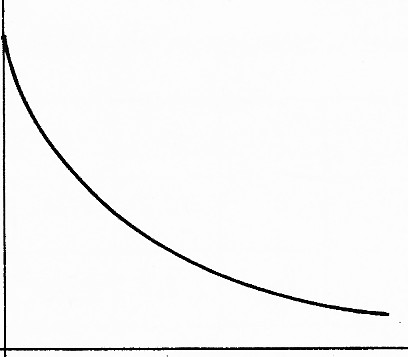 [R]
te
t
19
MODELLI MATEMATICI PER LA COLTURA DI CELLULE
Equazioni Termodinamiche
Calcolo della composizione del sistema all’equilibrio
 Per t =te: dal valore della costante di equilibrio della reazione
Ke = [P]n  / [R]
Ke varia solo con la temperatura ed il suo valore ad ogni temperatura è calcolabile da dati termodinamici disponibili in letteratura.
Esempio:  R  nP, posto V: volume della soluzione in litri
αe = moli di reagente convertito all’equilibrio per mole iniziale, 
1 - αe = moli di reagente presente all’equilibrio termodinamico,  
n αe = moli di prodotto presenti all’equilibro termodinamico.
[R] =  (1 - αe )/V,       [P] = n αe /V ,
Ke = [(n αe /V)n] /[(1 - αe )/V] = (n αe )n /[(1 - αe ) Vn-1].
Noto V e Ke, rimane solo l’incognita αe 
Se n = 1, Ke (1 - αe ) = αe , αe =  Ke/(1 + Ke). Dalla costante di equilibrio, si ottiene αe, e noto il volume, si ottengono le concentrazioni del prodotto e del reagente all’equilibrio.
20
MODELLI MATEMATICI PER LA COLTURA DI CELLULE
Equazioni Cinetiche: Calcolo della composizione del sistema al variare del tempo, dall’istante iniziale (t = 0) fino all’equilibrio (t = te).  Dal punto di vista industriale è necessario adesso ottenere un insieme di equazioni matematiche (modello matematico) che metta la concentrazione di [R] , e di [P], in relazione al tempo t.
 Per far ciò, definiamo la velocità della reazione (v), o come variazione della concentrazione di R nell’unità di tempo, v = - d[R]/dt, o come variazione della concentrazione di P nell’unità di tempo, v = d[P]/dt. Equazione cinetica di primo ordine:

D[P]/dt  = - K [R],

ove K è una costante (costante di velocità; attenzione a non confonderla con la costante di equilibrio della reazione Ke) e [R] è la concentrazione  di R al tempo t.  Questa equazione viene chiamata di primo ordine perché l’esponente della variabile [R] è 1.
21
MODELLI MATEMATICI PER LA COLTURA DI CELLULE
Equazioni Cinetiche: 
perché nell’equazione compare il segno negativo? 

consideriamo i valori di [R] a due valori del tempo t, ad esempio al tempo t = 0 ([R]0) ed al tempo t = t1 ([R]1). 
valore della tangente alla curva al tempo t
d[R]/dt = ([R]1- [R]0)/(t1 – t0)
				poiché  [R]1< [R]0   d[R]/dt < 0

man mano che diminuisce la concentrazione  [R]  il valore assoluto di d[R]/dt diminuisce

In base all’equazione stechiometrica della reazione, a t1
[P]1-  = - n ([R]1- [R]0 )
[R]1- [R]0 = moli di R scomparse per unità di volume che si trasformano in P
22
MODELLI MATEMATICI PER LA COLTURA DI CELLULE
Equazioni Cinetiche: 
valore della tangente alla curva al tempo t1 in funzione delle moli di P
D[P]/dt = ([P]1- [P]0)/(t1 – t0)
- 	sostituendo l’equazione di [P] in funzione di [R]  
 tenendo conto che [P]0 = 0, si avrà  
		d[P]/dt = - n ([R]1- [R]0)/(t1 – t0) = - n d[R]/dt

Disponiamo a questo punto di due equazioni:
		d[P]/dt = - n d[R]/dt 		d[R]/dt  = - K [R]
Riscriviamo: d[R]/[R] = - K dt. Questa equazione si può integrare facilmente tra t = 0 e t = t1, e dà 
ln ([R]1/ [R]0) = - K (t1– t0) = - K t1,
 da cui  	[R]1= [R]0 e-Kt1
Calcolo la concentrazione di R in ogni istante della reazione
Sostituisco il valore di [R]1 nell’equazione [P]1 = - n ([R]1- [R]0)
 calcolo la concentrazione di P in ogni istante:
[P]1 = - n ([R]0 e-Kt1- [R]0) =  n [R]0 (1- e-Kt1)
23
MODELLI MATEMATICI PER LA COLTURA DI CELLULE
Esercizio 1. 
Posto che per una reazione S  n P, la variazione di concentrazione di S è data dall’equazione d[S]/dt  = - K [S], derivare le funzioni [S] = f(t) e [P] = f(t). Successivamente, considerando che k = 0,1 s-1, che n = 2, e che al tempo t1 = 1 s, [S] = 3 gl-1 e [P] = 0 gl-1, calcolare la concentrazione di S e P per t = 10 s.
24
MODELLI MATEMATICI PER LA COLTURA DI CELLULE
Michaelis-Menten
Il modello di Michaelis Menten si applica in generale a molti sistemi enzimatici, e dà la dipendenza della velocità di reazione (V) dalla concentrazione del substrato. 
per una generica trasformazione  di un substrato (S) in un prodotto (P)
S ®Y P
V = Vmax [S]/(Km + [S])  (6)
[S] è la concentrazione del substrato
Y è il coefficiente stechiometrico della reazione (ossia le moli di prodotto che si formano per mole di substrato scomparso; Y corrisponde alla selettività b/a)
Vmax è la velocità massima della reazione
Km è la costante di saturazione. 
la velocità di reazione (V) è lascompara di S nell’unità di tempo:  
d[S]/dt = Vmax [S]/(Km + [S])  (7)
25
MODELLI MATEMATICI PER LA COLTURA DI CELLULE
Michaelis-Menten
dCR/dt  = - K CR 
questa equazione diviene uguale a
d[S]/dt = Vmax [S]/(Km + [S])

se sostituiamo a CR il termine CR/(Km + CR)

la prima equazione dice che la velocità di scomparsa del substrato (R, S) è proporzionale alla sua concentrazione in ogni istante
 la seconda è più specifica e dice che
la velocità di scomparsa del substrato (S) dipende dalla concentrazione del substrato solo quando la sua concentrazione è al di sotto di un certo valore 
Per elevate concentrazioni di substrato 
			 [S] >> Km,   Km + [S] ~ [S],

d[S]/dt = Vmax
26
MODELLI MATEMATICI PER LA COLTURA DI CELLULE
Michaelis-Menten

A t = 0 con alto [S]
la velocità di scomparsa del substrato si mantiene al valore massimo

finché  [S] >> Km
man mano che la reazione procede [S] diminuisce
Quando:			 Km + [S] ≠ [S]
 la velocità della reazione diminuirà fino ad annullarsi
se riportassimo in grafico [S] contro t dovremmo ottenere:
 nel tratto iniziale (da t = 0 fino a t = tx) una retta con pendenza costante  uguale Vmax,
per t > tx  vale Km + [S] ≠ [S], quindi si ha una 
diminuzione del valore assoluto della pendenza fino a zero
27
MODELLI MATEMATICI PER LA COLTURA DI CELLULE
Michaelis-Menten
Per la stechiometria della reazione la velocità espressa come 
comparsa di prodotto nell’unità di tempo
				d[P]/dt = Y d[S]/dt   (8)
			d[P]/dt = Y Vmax [S]/(Km + [S])  (9)

[S] e [P] sono variabili (variano in funzione del tempo), espresse come concentrazioni (ad esempio g l-1)
Vmax, Km e Y sono parametri (costanti dell’equazione cinetica)

I parametri non variano al variare del tempo, ma possono variare variando altri parametri della reazione 
 pH, la 
 temperatura
 catalizzatore 
per il momento assumeremo Y costante, in realtà si vedrà poi che Y può variare in funzione del tempo
28
MODELLI MATEMATICI PER LA COLTURA DI CELLULE
Michaelis-Menten
	Coefficiente stechiometrico della reazione (Y)
Y 	quantità di prodotto in moli che si forma per mole di substrato che si trasforma in prodotto secondo la specifica reazione
 
L’annotazione “secondo la specifica reazione” è importante, perché un substrato potrebbe trasformarsi in due o più prodotti, attraverso due o più reazioni contemporaneamente 

Il coefficiente stechiometrico può essere espresso anche in grammi di prodotto per grammo di substrato che si trasforma nel prodotto, con l’aiuto dei pesi molecolari. 
Per un’ipotetica trasformazione  
				S  D  Y P
se MP è il peso molecolare di P e MS è il peso molecolare di S, ed Y è espresso in moli/moli
Y MP/MS = Y’ sarà espresso in g/g
29
MODELLI MATEMATICI PER LA COLTURA DI CELLULE
Michaelis-Menten
Vincoli del modello:  
Il modello di Michaelis Menten si applica solo a sistemi nei quali la temperatura ed il pH rimangono costanti durante la reazioni, e non avvenga denaturazione dell’enzima 
(cioè la temperatura è tale da non causare questo evento).
Esercizio 2.
Definire Vmax ed [S] nel modello di Michaelis Menten.
Cosa rappresenta una condizione al di fuori della quale un modello non è più valido.
Se l’attività di un enzima è costante a pH compreso tra 3 e 8, dovendo impostare un modello per l’attività dell’enzima a pH = 7, specificare quale delle seguenti assunzioni sono lecite: a) l’attività non dipende dalla temperatura, b) l’attività non dipende dalla concentrazione del substrato, c) l’attività non dipende dal pH, d) tutte e tre le assunzioni di sopra.
30
MODELLI MATEMATICI PER LA COLTURA DI CELLULE
Considerazioni sul Modello di Michaelis Menten
In 				V = Vmax [S]/(Km + [S])  (6)
non appare la concentrazione dell’enzima, che verrà introdotta più avanti con il simbolo X. Si assume che X sia costante. 
è basata sul seguente meccanismo di reazione:
 


il substrato (S) si unisce all’enzima (E) per formare il complesso (ES) per un tempo piccolo, ma definito, prima di essere trasformato nel prodotto (P) 
due stadi ognuno con una sua costante di velocità k1 e k3 
il primo stadio è reversibile (velocità di dissociazione del complesso: k2)  Aumentando la concentrazione di S, aumenta la concentrazione di ES, ma quando tutto l’enzima è trasformato in ES (esso cioè è saturo di substrato), un ulteriore aumento di S resta senza effetto e l’enzima lavora al massimo consentitogli dalla costante k3
31
MODELLI MATEMATICI PER LA COLTURA DI CELLULE
Considerazioni sul Modello di Michaelis Menten
Riordinando l’equazione (6), possiamo ottenere il seguente risultato:
V = Vmax [S]/(Km + [S])
 1/V = Km/(Vmax [S]) + 1/Vmax (6a).
Disponendo dei valori sperimentali di V ed S, e riportando in ordinate 1/V ed in ascisse 1/[S], si otterrà una retta
con pendenza 		Km/Vmax 
ed intercetta 		1/Vmax   
L’equazione di Michaelis non contempla l’effetto inibitorio del substrato Infatti, in base alla seguente reazione



l’inibitore I sottrae E dall’interazione con S, formando il complesso EI 
si possono avere vari tipi di inibizione (irreversibile, competitiva, allosterica, e mista), l’equazione (6a) viene modificata in vari modi
32
BIOREATTORI PER LA COLTIVAZIONE DI CELLULE 
SU SCALA INDUSTRIALE
La coltivazione di cellule in scala industriale si compie in speciali reattori noti come bioreattori o fermentatori.  I bioreattori possono operare in tre modi, come rappresentato in Fig. 3:









I più frequentemente usati per la produzioni di prodotti biochimici sono i fermentatori fed-batch, seguiti dai batch, mentre i reattori continui sono molto usati per il trattamento di rifiuti.
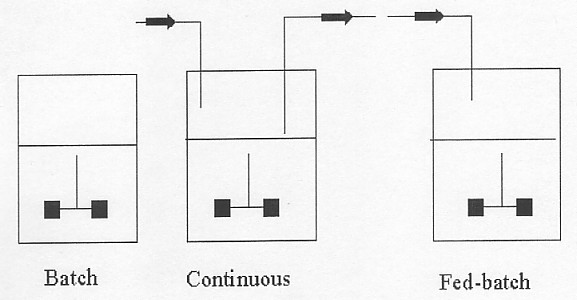 33
BIOREATTORI PER LA COLTIVAZIONE DI CELLULE 
SU SCALA INDUSTRIALE
reattore batch: si pone dapprima il terreno di coltura fresco e poi lo si inocula. Al termine della fermentazione, il reattore viene svuotato, pulito, sterilizzato e riempito con un altro lotto di terreno di terreno di coltura ed inoculo. Il contenuto rimosso da reattore viene inviato al processo di separazione.

reattore continuo: il terreno di coltura fresco è continuamente alimentato ed il prodotto di fermentazione è continuamente rimosso dal bioreattore. Le cellule di microrganismi vengono aggiunte immediatamente dopo la prima aggiunta di terreno di coltura e poi, durante la marcia del bioreattore continuano a moltiplicarsi nel mezzo fresco che entra continuamente ed allo stesso tempo i prodotti del metabolismo e parte delle cellule escono con il flusso di materia uscente in continuo.
34
BIOREATTORI PER LA COLTIVAZIONE DI CELLULE 
SU SCALA INDUSTRIALE
i reattori continui vengono fermati meno frequentemente dei reattori batch 

Le cellule possono anche venire immobilizzate in fase gel nel reattore per aumentare il loro tempo di permanenza nel reattore e quindi la produttività 
Il tempo di permanenza (t) nel reattore continuo è dato da 
			t = V/F
V: volume del reattore (litri) 
F: portata della materia che attraversa il reattore (litri/ora) 

Regolando la concentrazione di substrato in entrata ed il tempo T,  nel reattore continuo è possibile mantenere la variazione di [S] nel tempo T in un intervallo di concentrazione tale da operare sempre alla Vmax 

L’intestino dell’uomo è assimilabile ad un fermentatore continuo
35
BIOREATTORI PER LA COLTIVAZIONE DI CELLULE 
SU SCALA INDUSTRIALE
reattore fed-batch: il mezzo di coltura fresco è continuamente aggiunto al bioreattore, alla portata di alimentazione desiderata, senza venire continuamente rimosso, finché il volume del reattore è parzialmente o completamente riempito dal biomassa; il reattore viene svuotato e preparato per una nuova fermentazione.

 lo studio della cinetica di fermentazione che avviene in un reattore batch è molto più semplice di quello di una fermentazione che avviene negli altri due reattori, perché negli ultimi due casi si dovrà tenere conto anche del flusso di materia  in entrata e/o  in uscita.

Esercizio 3. Effettuare in internet una ricerca sotto la voce batch bioreactors, fed batch bioreactors, continuous bioreactors e trovare almeno una applicazione. Fare un riassunto.
36
CURVA DI CRESCITA CELLULARE ESPONENZIALE
Una tipica curva di crescita cellulare (numero di cellule vive in funzione del tempo di permanenza nel reattore) in un bioreattore batch è rappresentata in Fig. 4:
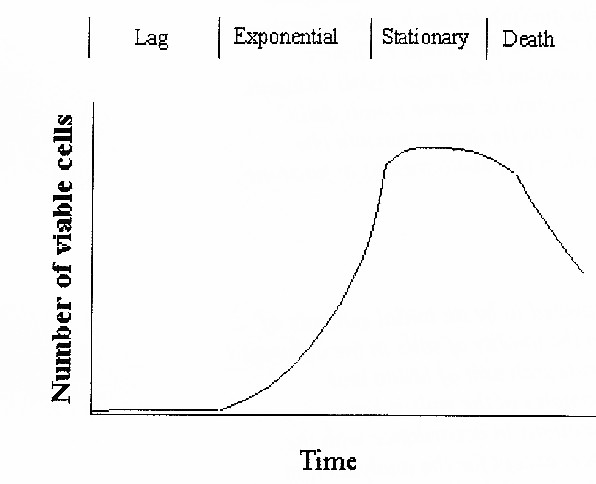 37
CURVA DI CRESCITA CELLULARE ESPONENZIALE
Si distinguono
 una fase di	quiescenza (lag)
non c’è significativa variazione della popolazione cellulare  
 
seguita da una fase di crescita esponenziale
 fino ad un massimo di popolazione cellulare

da una fase stazionaria
 la popolazione cellulare resta al massimo valore

dalla morte delle cellule (death)
la popolazione cellulare diminuisce 

Il tratto esponenziale della curva è rappresentabile con l’equazione
					[NC] = e k t,
[NC] = numero di cellule vive, k = costante, t = tempo
riportando in grafico ln [NC] contro t, si otterrebbe una relazione lineare in accordo con l’equazione ln [NC] = k t.
38
MODELLI MATEMATICI PER LA COLTURA DI CELLULE
la crescita esponenziale si differenzia da una crescita lineare

Esponenziale: la velocità di crescita aumenta all’aumentare di t (cioè la tangente alla curva in ogni punto) 
Lineare: la velocità di crescita è costante

al massimo della crescita, la tangente alla curva si annulla (nessuna crescita nella fase stazionaria)

assume valori negativi nella fase della morte

 le cellule sono autocatalizzatori, esse catalizzano la trasformazione del substrato, ma anche la loro riproduzione
Crescita 
esponenziale
39
MODELLI MATEMATICI PER LA COLTURA DI CELLULE
Ad ogni generazione il numero di cellule raddoppia.
Il numero di cellule ad ogni generazione è dato da:
 N = N0 2n
N0 è il numero di cellule inziali, per n = 0
n è il numero della generazione (n = 1 prima generazione, tempo t = 2)
N è il numero di cellule della generazione. 

la velocità di riproduzione aumenta all’aumentare della popolazione cellulare e può essere rappresentata dall’equazione
dX/dt = μ X  (13)
X = concentrazione delle cellule presenti nel reattore in g/l 
(peso= peso secco*)
μ = velocità specifica di crescita
Notare l’analogia con l’equazione generale dCR/dt  = - K CR che descrive la variazione di concentrazione del generico reagente R in funzione del tempo.
40
MODELLI MATEMATICI PER LA COLTURA DI CELLULE
Le due equazioni si differenziano per il segno posto davanti al termine di destra dell’equazione, il quale per dX/dt esprime aumento di  cellule, mentre per dCR/dt esprime diminuzione di reagente.

 Analogamente, si noterà che l’andamento della Fig. 2 e opposto all’andamento della fase esponenziale rappresentato nella Fig. 4. 
Per la generica reazione R  X, si avrebbe 		dCR/dt  = - dX/dt

velocità specifica di crescita (μ): velocità alla quale le singole cellule si dividono (es.: ogni 30 minuti), essa ha le dimensioni di un tempo-1 perché risulta 
μ = dX/(Xdt)
incremento del numero di cellule per singola cellula al secondo 
(se t è dato in secondi)
dX/dt: variazione del numero totale di cellule al secondo 
 rappresenta la velocità alla quale la biomassa totale aumenta nel rettore
41
MODELLI MATEMATICI PER LA COLTURA DI CELLULE
tratto esponenziale: μ è costante
la velocità di crescita data dall’equazione (13) è il prodotto di:
- un termine costante (μ, velocità specifica di crescita) 
un termine che aumenta continuamente (X, concentrazione di cellule)

RISULTATO FINALE: aumento della velocità totale di crescita 
modello di crescita esponenziale
è valido solo nella fase di crescita esponenziale, perché non tiene conto dei fattori che causano il rallentamento e la fermata della crescita
nella fase di crescita esponenziale μ è costante 

Non si riferisce alle altre fasi della fermentazione! Infatti dalla Fig. 4: lungo la durata dell’intero processo di fermentazione μ varia 
μ = 0 nella fase di quiescenza
μ > 0 nella fase esponenziale
μ = 0 nella fase stazionaria
μ < 0 nella fase della morte cellulare
42
MODELLI MATEMATICI PER LA COLTURA DI CELLULE
*Peso secco: peso della cellula dopo essiccamento
Determinazione: la cellula deve essere prima separata dal mezzo di fermentazione per centrifugazione o filtrazione usando una membrana (es: acetato di cellulosa con porosità di 0,45 mm e diametro di 47 mm) che trattiene le cellule, ma lascia passare il brodo liquido.
1. Peso membrana secca
2. Permeazione del brodo
3. Lavaggio Membrana per rimuovere i componenti residui di brodo 
4. Essiccamento e peso della memebrana.
La concentrazione di peso secco di cellule (X) si ottiene:
1000 (Wdf – Wpf)/Volume del campione alimentato al filtro
Wdf = peso in grammi della membrana dopo filtrazione 
Wpf = peso in grammi della membrana prima della filtrazione
Volume: espresso in ml
43
MODELLI MATEMATICI PER LA COLTURA DI CELLULE
*Peso secco: peso della cellula dopo essiccamento
Centrifugazione:
il brodo di fermentazione si 
1. centrifuga usando una provetta  da centrifuga previamente essiccata e pesata
2. aspira il liquido surnatante
3. aggiunge acqua al  residuo depositato al fondo della provetta
4. centrifuga nuovamente, 
5. aspira nuovamente il surnatante
6. secca il tubo contenete il residuo solido e si pesa
Il calcolo si fa sostituendo al peso della membrana il peso della provetta.  

La scelta tra le tecniche da usare dipende dal tipo di brodo e dalla presenza eventuale di sostanze che possono interferire con la determinazione perché ad esempio possono essere trattenute dalla membrana insieme alle cellule.
44
MODELLI MATEMATICI PER LA COLTURA DI CELLULE
Esercizio 4. Un particolare ceppo di batteri si divide ogni 30 minuti. Se si inizia con 100 cellule per ml al tempo 0, calcolare quante cellule sono presenti dopo i seguenti tempi di fermentazione: t (ore) = 2, 4, 6, 8, 10. Fare una rappresentazione grafica riportando il ln della concentrazione di cellule contro il tempo. Commentare il grafico. Dire quale modello di crescita si è usato.
45
MODELLI MATEMATICI PER LA COLTURA DI CELLULE
L’integrazione dell’equazione 13 darà:
ln (X1/X0) = μ (t1 – t0)    (18)
 da cui 			X1 = X0 e μ (t1 – t0) 	(19) 
X1 e X0 sono la concentrazioni di biomassa al tempo t1 e t0 
Graficamente, riportando in ordinata ln X1 e t1-t0  in ascissa  si otterrà una retta con coefficiente angolare μ , secondo l'equazione
 ln X1 = ln X0 + μ (t1 – t0) derivata dalla (18)
ove per t1 = t0
il valore dell’ascissa è zero 
il valore dell’ordinata è ln X0
Questa retta si applica alla fase esponenziale della crescita (vedi Fig. 4), che inizia al tempo t0. Nel grafico di Fig. 4, il tempo t0 sarà perciò il valore dell’ordinata al quale termina la fase di quiescenza ed inizia la fase di crescita esponenziale.
46
MODELLI MATEMATICI PER LA COLTURA DI CELLULE
Esercizio 5. Durante la fase di esponenziale di crescita in una fermentazione batch, si sono ottenuti  i seguenti risultati





Considerando che la fase di quiescenza termina per t =3, ricavare l’equazione che si adatta ai dati sperimentali, e calcolare il valore della velocità specifica di crescita dell’organismo. Calcolare il numero di cellule per cellula per ora. Trasformare l’equazione in forma esponenziale. Calcolare la concentrazione di biomassa nel reattore per i valori di t nella seguente tabella. Riportare i valori ottenuti in un grafico Xt(t>3) contro t. C’è qualche problema con il valore di Xt per t =16 ore? Se c’è, che vuol dire il valore ottenuto?
47
MODELLI MATEMATICI PER LA COLTURA DI CELLULE
Trasformare l’equazione in forma esponenziale. Calcolare la concentrazione di biomassa nel reattore per i valori di t nella seguente tabella. Riportare i valori ottenuti in un grafico Xt(t>3) contro t. C’è qualche problema con il valore di Xt per t =16 ore? Se c’è, che vuol dire il valore ottenuto?
48
MODELLI MATEMATICI PER LA COLTURA DI CELLULE
Nell’ottenimento dell’equazione 
X1 = X0 em (t1 – t0)  (19),
m è stato assunto costante
Questa assunzione è valida solo nella fase di crescita esponenziale
Il fatto che nell’esercizio precedente, si sia ottenuto un valore assurdo di Xt per t = 16, ne è la controprova. 

Il valore di m è costante anche nella fase stazionaria, che segue la fase esponenziale, ma:
-nella fase esponenziale dell’esercizio precedente si è calcolato un valore di m = 0, 92
nella fase stazionaria m = 0 per tutta la sua durata
La fermata della crescita (m = 0) è dovuta all’esaurimento del substrato nutritivo della cellula.
49
MODELLI MATEMATICI PER LA COLTURA DI CELLULE
Durante la fase di crescita le cellule producono anche metaboliti, che hanno la proprietà di inibire la crescita delle cellule. 
Quando la concentrazione di substrato nutritivo diventa bassa, in prossimità dell’inizio della  fase stazionaria, 
la concentrazione dei metaboliti prevale ed il suo effetto inibitorio incomincia a farsi sentire, provocando una rallentamento della velocità di crescita (m inizia a diminuire) fino alla completa fermata (m = 0).
50
MODELLI MATEMATICI PER LA COLTURA DI CELLULE
Un requisito fondamentale della crescita cellulare è anche la
disponibilità di ossigeno
Per avere una sufficiente quantità di ossigeno, bisogna che la fase liquida della biomassa riesca ad assorbire l’ossigeno presente in fase gassosa.
 trasferimento di massa: 
della massa di ossigeno dalla fase gassosa alla fase liquida
La cinetica della crescita cellulare implica perciò due eventi fondamentali:
Trasferimento Di Massa
O2 gas  D  O2 in fase liquida della biomassa
Reazione Biochimica
Substrato Nutritivo + Enzima +  O2 in fase liquida   D Prodotti
Ciascuno di questi stadi ha una sua velocità, e si parlerà quindi di
cinetica di diffusione
 (o di trasferimento di massa)  dell’ossigeno dalla fase gas alla fase liquida, e cinetica della reazione biochimica
51
MODELLI MATEMATICI PER LA COLTURA DI CELLULE
La cinetica di diffusione è fortemente dipendente dalla
velocità di agitazione e di miscelazione della fase liquida

In condizioni di insufficiente miscelazione, la velocità di diffusione potrebbe essere tanto bassa da rappresentare lo stadio limitante la velocità globale del processo. 
la velocità di diffusione è un fattore di massima importanza  nei bioreattori in scala industriale
Esercizio 6. 
Rispondere sì o no alle seguenti domande riguardanti il modello di crescita esponenziale:
 La crescita della biomassa è legata alla disponibilità di nutrienti?
 Il modello prevede quando si arresta la crescita cellulare?
 Il modello prevede che tutti i tipi di cellule crescono esponenzialmente?
 Quali risposte alle domande di cui sopra rappresentano un limite del modello?
52
MODELLI MATEMATICI PER LA COLTURA DI CELLULE
Relazione tra il tempo di raddoppio (tD) e m
tD = tempo nel quale la popolazione cellulare si raddoppia
Nella fase di crescita esponenziale, tD è costante
La relazione tra tD è m si ricava dall’equazione
ln (X1/X0) = m (t1 – t0)     (18)
considerando che:
 la popolazione cellulare X1 al tempo t1 diventa il doppio della popolazione X0 al tempo t0
Se t1 – t0 = tD e   X1= 2 X0 nell’equazione 18, si avrà 
ln (2 X0/X0) = m tD   (20), da cui tD = (ln 2)/ m = 0,6931/m  (22)
Esercizio 7. Scrivere l’equazione di m in funzione di tD. Scrivere l’equazione di tD in funzione di m. Se durante la fase esponenziale, la popolazione cellulare si raddoppia ogni 2 ore, quant’è il valore della velocità specifica di crescita esponenziale? La velocità specifica di crescita esponenziale tra t = 5 ore e t = 10 ore è 0,5 ore-1. Qual’è il valore del tempo di raddoppio.
53
MODELLI MATEMATICI PER LA COLTURA DI CELLULE
Il substrato nutritivo come fattore limitante e motivazioni per il suo uso
Se la concentrazione di substrato nutritivo nel brodo di coltura è bassa tanto da limitare la crescita cellulare, ed esso è la principale fonte di carbonio, di azoto, e di energia per le cellule, il substrato nutritivo diviene il fattore limitante della cinetica di reazione

 Alcuni mezzi di fermentazione  sono concepiti in modo che, alla fine della fermentazione, il mezzo rimanga povero di carbonio; altri sono fatti in modo che il mezzo rimanga povero di azoto (es.: la produzione di polibutirrato).  
Nelle fermentazioni in scala industriale, la concentrazione di O2 in fase liquida può costituire il fattore limitante. 
A volte, la concentrazione di altri principi nutritivi (diversi da C e N) è tenuta sotto controllo intenzionalmente per rallentare o inibire la crescita delle cellule.
54
MODELLI MATEMATICI PER LA COLTURA DI CELLULE
Il substrato nutritivo come fattore limitante e motivazioni per il suo uso
Questo espediente è usato quando si vuole che la cellula funzioni esclusivamente come catalizzatore della trasformazione del substrato nel prodotto desiderato, e quindi massimizzare la selettività della reazione nel prodotto desiderato, e fare in modo che essa non consumi substrato per la sua moltiplicazione.
55
MODELLI MATEMATICI PER LA COLTURA DI CELLULE
56
IL MODELLO DI MONOD 
PER L’EFFETTO DEL SUBSTRATO (S) SU μ
Al di sotto di una certa concentrazione,  il substrato diventa fattore limitante della cinetica di reazione, perché fa diminuire il valore di m come rappresentato in Fig. 5 che riporta in ordinata m ed in ascissa la concentrazione del substrato:
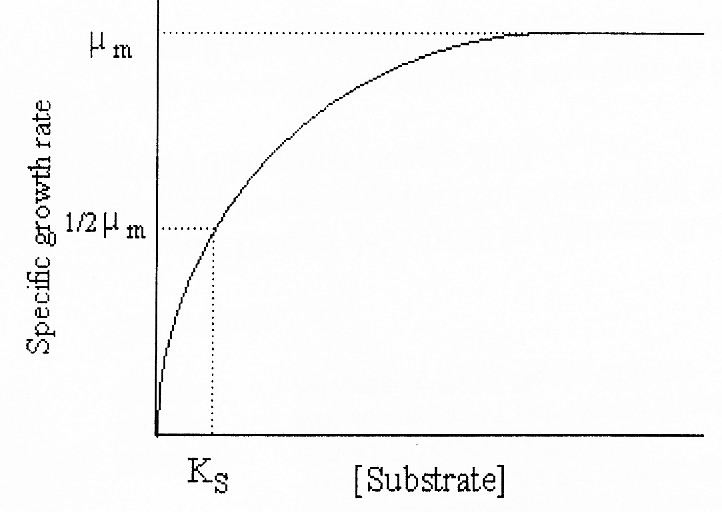 57
IL MODELLO DI MONOD 
PER L’EFFETTO DEL SUBSTRATO (S) SU μ
L’equazione matematica che si adatta a questo andamento è quella di Monod:
m = mm S/(KS + S)        (23)
ove mm = velocità specifica di crescita massima,  S = concentrazione del substrato, KS = costante di saturazione di Monod. L’equazione di Monod perciò prevede che la velocità specifica di crescita aumenta all’aumentare della concentrazione del substrato fino ad un massimo, oltre il quale non può aumentare più.
Se ora si prende l’equazione già vista che descrive la velocità di crescita esponenziale delle cellule, dX/dt = m X  (13), ove X è la concentrazione della popolazione cellulare, e si sostituisce a m la sua funzione di S (23), si ottiene
dX/dt = [mm S/( KS + S)] X  (24)
Le equazioni (23) e (24) costituiscono il modello di Monod. Questo modello descrive la relazione tra la velocità di crescita delle cellule e la concentrazione del substrato limitante.
58
IL MODELLO DI MONOD 
PER L’EFFETTO DEL SUBSTRATO (S) SU μ
Quando la concentrazione è tanto elevato che 
S >> KS		 il temine KS + S @ S
mm S/(KS + S)] @ mm S/S @ mm

DIFFERENZE:
dX/dt = μ X  (13)
dX/dt = [mm S/( KS + S)] X  (24)

la prima è valida solo per m costante 
(non tiene conto dell’effetto della concentrazione del substrato) 
esprime la dipendenza della popolazione cellulare in funzione del tempo quando la concentrazione del substrato è sufficientemente alta da non costituire un fattore limitante
59
IL MODELLO DI MONOD 
PER L’EFFETTO DEL SUBSTRATO (S) SU μ
Con l’equazione  
dX/dt = [mm S/( KS + S)] X  (24)

si ottiene la dipendenza della popolazione cellulare 
 dal tempo 
 dalla concentrazione del substrato.

l’integrazione dell’equazione 13 rispetto al tempo dà 
ln (X1/Xo) = m (t1 – t0)    (18)
da cui X1 = X0 em (t1 – t0)  (19)
Sostituendo:
ln (X1/Xo) = [mm S/(KS + S)]  (t1 – t0)  (23a) 
X1 = X0 e [mmS/(KS + S)] (t1 – t0)   (23b) 
S >> KS, la (23b) diventa uguale alla (19)
60
IL MODELLO DI MONOD 
PER L’EFFETTO DEL SUBSTRATO (S) SU μ
Tornando a:
m = mm S/(KS + S)        (23)

si osserva che, per S = KS, m = mm S/2S =  mm/2

KS (costante di saturazione di Monod):
la concentrazione di substrato alla quale la velocità specifica di crescita è pari a metà del suo valore massimo. 
è una misura dell’affinità dell’organismo nei riguardi del nutriente
KS, e mm dipendono da:
 tipo di microrganismo, 
 nutriente
 mezzo di fermentazione 
 altri parametri (pH e la temperatura)
Tipici valori sono: 	0,01 ore-1 £ mm £ 3 ore-1, e  KS £ 0,1 g/l
61
IL MODELLO DI MONOD 
PER L’EFFETTO DEL SUBSTRATO (S) SU μ
Esercizio 9.  Calcolare la velocità specifica di crescita di un microrganismo,  la cui crescita su un mezzo nutriente di glucosio è caratterizzata da  mm = 0,65 ore-1 e  KS = 0,05 g/l, alle seguenti concentrazioni di glucosio:
Concentrazione di glucosio, g/l
0,01	0,1	0,5	1	20	90
m, ore-1

Qual’è la concentrazione di glucosio alla quale si raggiunge un valore di m = mm/2?
Fare un grafico riportando in ordinata m  e in ascissa la concentrazione di glucosio.
Scrivere l’equazione che descrive la velocità di crescita esponenziale in funzione del tempo e della concentrazione del substrato.
62
IL MODELLO DI MONOD 
PER L’EFFETTO DEL SUBSTRATO (S) SU μ
Paragone tra:
 il modello di Monod   m = mm S/(KS + S)  (23)
il modello di Michaelis Menten    d[S]/dt = Vmax [S]/(Km + [S])  (6)

le equazioni sono identiche, se formalmente si pone:  m = d[S]/dt
 
			mm = Vmax e KS = Km
In:
dX/dt = [mm S/( KS + S)] X  (24) 
si osserva che:
 la velocità di crescita esponenziale cellulare dipende dalla velocità di scomparsa del substrato
 la velocità di scomparsa del substrato dipendere dalla concentrazione del substrato stesso, quando la concentrazione del substrato cade sotto un certo valore
63
IL MODELLO DI MONOD 
PER L’EFFETTO DEL SUBSTRATO (S) SU μ
La velocità di crescita esponenziale della popolazione cellulare dipende solo dalla concentrazione della popolazione cellulare 

se la concentrazione di substrato (S) è tale che d[S]/dt è massima, 
cioè [S] >> Km 

quando la concentrazione del substrato scende sotto il valore critico 
 S  DIPENDE DA:
 concentrazione della popolazione cellulare (X) 
 concentrazione del substrato nutritivo (S)
64
IL MODELLO DI MONOD 
PER L’EFFETTO DEL SUBSTRATO (S) SU μ
ALL’INIZIO: il brodo di coltura è fatto in modo da contenere 
una concentrazione di substrato nutritivo oltre il valore critico

la velocità di crescita esponenziale dipende:
 	dalla concentrazione della popolazione cellulare
la concentrazione di cellule dipende:	 
		dal tempo 
		dalla concentrazione iniziale di popolazione cellulare
X1 = X0 em (t1 – t0)  (19)
65
IL MODELLO DI MONOD 
PER L’EFFETTO DEL SUBSTRATO (S) SU μ
ALLA FINE: 
 la concentrazione del substrato nutritivo scende sotto il valore critico
 la velocità di crescita esponenziale delle cellule dipende:
		dalla concentrazione della popolazione cellulare
		dalla concentrazione di substrato
la concentrazione di cellule dipende:
		dalla concentrazione iniziale di cellule
		dalla concentrazione di substrato
X1 = X0 e [mmS/(KS + S)] (t1 – t0)  (23b)
		la quale ultima a sua volta è funzione del tempo  

SI VA VERSO LA FASE STAZIONARIA
66
IL MODELLO DI MONOD 
PER L’EFFETTO DEL SUBSTRATO (S) SU μ
Differenza tra l’equazione di Monod e quella di Michaelis Menten:

MONOD: è nota come un’equazione empirica (cioè un’equazione che si adatta ai dati sperimentali)
MICHAELIS-MENTEN: è stata derivata in base alla conoscenza del meccanismo di azione dell’enzima 

Modello empirico: descrive matematicamente un fenomeno senza interpretarlo 
Modello meccanicistico:  nasce dalla conoscenza di un meccanismo di reazione, è una controprova della validità del meccanismo di reazione
67
IL MODELLO DI MONOD 
PER L’EFFETTO DEL SUBSTRATO (S) SU μ
Il modello di Monod può prevedere che:
la velocità di crescita della popolazione cellulare decada per effetto della diminuzione della velocità di scomparsa del substrato
 la concentrazione della popolazione cellulare può essere influenzata dalla diminuzione della concentrazione del substrato verso la fine della fase di crescita esponenziale
 effetto riconducibile ad una carenza di substrato
68
MODIFICA DI LEVENSPIEN DEL MODELLO DI MONOD
il substrato può avere un effetto inibitorio della crescita della popolazione cellulare 

La modifica apportata da Levenspiel all’equazione 
dX/dt = [mm S/( KS + S)] X  (24) 

consente di includere nel modello di Monod anche l’effetto inibitorio Partendo dall’equazione:
m = mm S/(KS + S)  (23) 
e inserendo il termine
[1 – S/Smax]n
Smax = concentrazione del substrato alla quale la crescita cessa 
n = esponente 
si ottiene:

m = [1 – S/Smax]n mm S/(KS + S)  (25)
69
MODIFICA DI LEVENSPIEN DEL MODELLO DI MONOD
dX/dt = [mm S/( KS + S)] X  (24) 
diviene 
dX/dt = [1 – S/Smax]n [mm S/( KS + S)] X  (26)
Substrati aventi effetti inibitorio sono:
 etanolo, fenolo, benzene, idrocarburi
 
 quando la concentrazione del substrato raggiunge un certo valore (Smax) la crescita si ferma

quando S = Smax	 il termine di Levenspiel si annulla,  
μ = 0 e dX/dt = 0
70
MODIFICA DI LEVENSPIEN DEL MODELLO DI MONOD
ESEMPIO
l’effetto inibitorio del substrato si osserva nei terreni contaminati da idrocarburi o fenolo
 per bonificare questi terreni si usano enzimi

A livello di contaminazione alto: 
S > Smax
gli enzimi non sono più efficaci, ed allora bisogna riccorrere ad altre tecniche di bonifica basate su metodi fisici:
 la rimozione del terreno e trasporto in altro sito appositamente adibito 
 l’evaporazione sotto vuoto (Soil Vapor Extraction)
71
MODIFICA DI LEVENSPIEN DEL MODELLO DI MONOD
dall’equazione:
dX/dt = [1 – S/Smax]n [mm S/( KS + S)] X  (26)


la velocità di crescita esponenziale delle cellule in un substrato diminuisce se: 
- la concentrazione del substrato è inferiore ad un valore critico 
 S è prossimo ad Smax (per l’effetto inibitorio del substrato) 

l’inibizione si può avere sia a bassa che ad alta concentrazione di S 
dipende dal tipo di substrato:
Smax molto basso (substrato fortemente inibitorio) 
Smax molto alto (substrato con minor effetto inibitorio)
72
MODIFICA DI LEVENSPIEN DEL MODELLO DI MONOD
dall’equazione:
dX/dt = [1 – S/Smax]n [mm S/( KS + S)] X  (26)


quanto più alta è KS, tanto maggiore sarà la concentrazione di substrato per raggiungere mm 
tanto più alta è Smax, tanto minore sarà l’effetto inibitorio del substrato

  Per raggiungere mm , occorrono due condizioni:
  S > > KS
S < < Smax
(1) l’enzima deve avere una costante di saturazione bassa 
(2) il substrato deve avere scarso effetto inibitorio 
Se KS alta, mm si raggiungere per alti valori di S, purché S < < Smax, cioè purchè il substrato abbia scarso potere inibitorio. 
se per S > > KS, avviene anche che  S = Smax, mm non si raggiungerà mai
73
CALCOLO DI mmax DAI DATI SPERIMENTALI
la concentrazione di nutriente (S) può divenire limitante della cinetica di crescita verso la fine della fermentazione. 
colture batch: non c’è immissione continua di substrato, e quindi man mano che il microrganismo si riproduce, consuma substrato e causa una continua diminuzione di concentrazione del substrato, finché verso la fine della crescita la concentrazione di substrato scende al di sotto della concentrazione critica

i metaboliti prodotti durante la fase di crescita si accumulano nel brodo di coltura 
essi possono esercitare un effetto inibitorio sulla crescita alla fine 
quando la loro concentrazione diventa relativamente elevata 
Nelle fermentazioni batch industriali si usano concentrazioni di zuccheri di 100-200 g/l e KS < 0,05 g/l
In queste condizioni		 [S] > > KS, m  = mmax.
74
STIMA DEI PARAMETRI DEL MODELLO DI MONOD
Calcolo di mmax dai dati sperimentali
75
STIMA DEI PARAMETRI DEL MODELLO DI MONOD
Esercizio 11. Per determinare l’effetto della concentrazione di siero fetale di bovino (S) sulla velocità di crescita di cellule ibride (HBD1) si è condotto un esperimento con due diverse concentrazioni di siero al 10 e 20 %  nel mezzo di coltura, e si è misurata la concentrazione cellulare al variare del tempo di coltura,  ottenendo i seguenti risultati:
Mostrando lo sviluppo del  procedimento di analisi dei dati, determinare  in quale mezzo le cellule crescono più velocemente.
76
COEFFICIENTE STECHIOMETRICO DELLA REAZIONE (Y)
Tale coefficiente si riferisce ad una singola specifica reazione

bisognerebbe individuare le singole reazioni, considerare i coefficienti stechiometrici di ogni singola reazione e le costanti di equilibrio di ogni singola reazione, e risolvere il sistema di n equazioni in n incognite. 
valutare la resa della fermentazione all’equilibrio termodinamico
nella pratica:
 si usa il coefficiente di resa della fermentazione, espresso come grammi di prodotto per grammo di biomassa alimentata al reattore

si determina sperimentalmente ed è un parametro empirico, che non necessariamente coincide con il coefficiente stechiometrico di nessuna singola reazione

 esso risulta dalla media ponderata dei coefficienti stechiometrici delle singole reazioni tenuto conto delle loro velocità relative
77
COEFFICIENTE DI RESA DELLA FERMENTAZIONE
VALUTAZIONE SPERIMENTALE DEL COEFFICIENTE
 Supponiamo ad esempio che, nella fermentazione del maltosio, alimentando al reattore 1 grammo di maltosio si ottengano 0,6 g di lattato, 0,2 g di acetato e 0,2 g di cellule. Il coefficiente di resa della fermentazione in acetato sarà 0,2 g/g. Se alimentiamo 100 g di maltosio e otteniamo 60 g di lattato, 20 g di acetato e 20 g di cellule, il coefficiente di resa in acetato sarà 20 %, che riferito ad un grammo di maltosio è sempre 0,2 g/g (20 g/100 g = 0,2 g/g).

 il coefficiente di resa è di grande importanza nella pratica industriale 
MA
un alto coefficiente di resa non necessariamente indica alto profitto
78
COEFFICIENTE DI RESA DELLA FERMENTAZIONE
Tutto dipende da:
 velocità di reazione
 dimensione e costo dell’impianto
 costo del processo
ESEMPIO: fermentazione aerobica 
(la diffusione dell’ossigeno nella biomassa è lo stadio limitante della cinetica, cioè lo stadio più lento). 
Per aumentare la resa in prodotto, potrebbe essere necessario aumentare il flusso di aerazione. Il costo del potenziamento e di esercizio dell’impianto di aerazione potrebbe incidere tanto sul processo da essere superiore al vantaggio di una maggiore resa, e perciò sarebbe antieconomico. Inoltre, una resa elevata non vuol dire necessariamente una elevata produttività. Né basterebbe che l’aumento di resa coincidesse con un’elevata produzione oraria. Il miglioramento della conversione sarebbe giustificato solo nel caso in cui aumentasse
CP = Quantità di Prodotto/(Tempo x Volume) = Kg/(h m3)
79
COEFFICIENTE DI RESA DELLA FERMENTAZIONE
Esercizio 12. 
Durante una fermentazione, la velocità di crescita di un ceppo batteriologico è 0,1 g di cellule secche l-1ore-1. La resa in lisina è 1 mg/ g cellule secche. 
Calcolare la produttività in lisina espressa in mg lisina l-1ore-1.
A causa di mutazioni, un altro ceppo diverso si sviluppa. Codesto secondo ceppo dà una resa in lisine di 1,2 mg/g cellule secche ed ha una velocità media di crescita di 0,06 g di cellule secche l-1ore-1 Calcolare la velocità media di produzione di lisina dal secondo ceppo espressa in mg lisina l-1ore-1. Raffrontare le produttività in lisina dei due batteri e commentare.
80
TIPI DI COEFFICIENTE DI RESA
Principalmente due tipi di coefficienti di resa interessano ai fini industriali:
Coefficiente di Resa in Biomassa  = peso medio di biomassa prodotta per peso unitario di substrato
YXS  = (X1 – X0)/(S0 – S1)   (29)  e
Coefficiente di Resa in Prodotto = peso medio di prodotto ottenuto per peso unitario di substrato
                                  YPS = (P1 – P0)/(S0 – S1)   (30)
Ove X = concentrazione di biomassa, S = concentrazione di substrato, 
P = concentrazione di prodotto, e gli indici al piede significano 0 al tempo zero e 1 al tempo t1 (normalmente alla fine della fermentazione).
Un terzo coefficiente viene anche usato: peso medio di prodotto ottenuto per peso unitario di cellule prodotta
YPX = YPS/ YXS = (P1 – P0)/(X1 – X0)   (31)
81
TIPI DI COEFFICIENTE DI RESA
Esercizio 13. In una fermentazione per produrre acido lattico da glucosio viene impiegato un ceppo di lattobacillo casei. La resa media di lattato rispetto al glucosio è 0,9 g/g. Il reattore ha un volume di 1000 litri che viene completamento riempito con il brodo di fermentazione e la fermentazione decorre per 20 ore. In base ai seguenti dati, calcolare la concentrazione finale e la massa di lattato prodotto dall’organismo nel reattore. Qual è la capacità produttiva del reattore ?
82
TIPI DI COEFFICIENTE DI RESA
MODELLO: mette in relazione la velocità di crescita cellulare o di formazione della biomassa con la concentrazione del substrato nutritivo 
dX/dt = [mm S/( KS + S)] X  (24)
S è funzione del tempo
Dobbiamo sviluppare un’equazione che ci dia la concentrazione di S al variare del tempo
occorre l’equazione differenziale relativa alla velocità di consumo del substrato
Es.: nell’esercizio 13 abbiamo calcolato la produttività in acido lattico in modo semplice, disponendo dei dati al tempo 0 ed al tempo 20. 
In questo calcolo assumiamo implicitamente che la velocità di produzione di acido lattico tra 0 e 20 ore è costante, il che non necessariamente è vero

L’equazione cinetica invece ci consentirebbe di calcolare la velocità di reazione in ogni istante tra 0 e 20 ore
83
USO DEI COEFFICIENTE DI RESA
per lo sviluppo delle equazioni cinetiche relative al consumo di substrato e di formazione del prodotto
Assumiamo che: 
 la velocità di crescita cellulare o di formazione della biomassa (il ceppo batterico) dX/dt
 la velocità di formazione del prodotto di fermentazione  (ad esempio l’acido lattico)  dP/dt
siano dipendenti dalla velocità di consumo del substrato (es.: glucosio): 
dX/dt = - YXS dS/dt  (33) 
 dP/dt = - YPS dS/dt  (34)

ove YXS  = (X1 – X0)/(S0 – S1)   (29)  e YPS = (P1 – P0)/(S0 – S1)   (30). 

segno negativo: perchè dS/dt è una diminuzione di concentrazione (dS = S1 – S0,  S1 < S0,), mentre dX/dt è un aumento di concentrazione nel tempo. 
non abbiamo fatto altro che moltiplicare la resa (Y) in biomassa o in prodotto con la velocità di reazione (espressa come scomparsa del substrato)
84
USO DEI COEFFICIENTE DI RESA
L’insieme delle equazioni
dX/dt = - YXS dS/dt  (33) 
 dP/dt = - YPS dS/dt  (34)
dX/dt = [mm S/( KS + S)] X  (24),

costituisce un modello di tre equazioni che ci permette di 
esprimere tutte le velocità:
 scomparsa del substrato (dS/dt)
 crescita cellulare (dX/dt)
 formazione del prodotto (dP/dt)
in funzione della concentrazione di substrato (S) e della concentrazione di cellule (X)
85
USO DEI COEFFICIENTE DI RESA
Infatti, partendo da
dX/dt = [mm S/( KS + S)] X  (24)

isolando dS/dt in
dX/dt = - YXS dS/dt  (33) 
si ottiene 
			dS/dt  = (- 1/YXS) dX/dt

e sostituendovi la (24) si avrà  
dS/dt  = (- 1/YXS) [mm S/( KS + S)] X  (36);

sostituendo poi la (36) nella 
dP/dt = - YPS dS/dt  (34)
dP/dt = - YPS (- 1/YXS) [mm S/( KS + S)] X 

 dP/dt = (YPS/YXS) [mm S/( KS + S)] X (37)
86
USO DEI COEFFICIENTE DI RESA
RISULTATO:  
abbiamo espresso la velocità di scomparsa del substrato e la velocità di formazione del prodotto in funzione della velocità di crescita delle cellule

per il substrato la dipendenza della velocità della sua scomparsa dalla velocità di crescita delle cellule è un fatto generale
per il prodotto di reazione ciò può non essere necessariamente vero

la (37) sarà valida solo quando la velocità di formazione del prodotto è effettivamente proporzionale alla velocità di crescita cellulare.
87
SOLUZIONE DEL MODELLO
ovvero del sistema di equazioni (24), (36) e (37)
dX/dt = [mm S/( KS + S)] X  (24)
dS/dt  = (- 1/YXS) [mm S/( KS + S)] X  (36)

 dP/dt = (YPS/YXS) [mm S/( KS + S)] X (37)

La soluzione dei modelli cinetici è necessaria per calcolare la durata dell’intero processo di fermentazione
88
SOLUZIONE DEL MODELLO
IL MODELLO DEVE:
essere capace di prevedere
non solo l’andamento della fase esponenziale, ma anche quello di tutte le altre fasi
Lo sviluppo di tali modelli richiede:
 la disponibilità di dati sperimentali
 l’ipotesi di meccanismi di reazioni (per i vari stadi del processo, cioè una serie di reazioni stechiometriche che coinvolgono il substrato, i prodotti di reazioni  ed i microrganismi) 
 l’impostazione di una serie di equazioni matematiche che legano le concentrazioni delle specie e le costanti di velocità delle singole reazioni 
 la soluzione matematica del sistema di equazioni per ottenere equazioni che mettono in relazione la concentrazione dei vari componenti del sistema con il tempo
 la verifica che il modello, al variare del tempo, fornisca valori di concentrazioni calcolati in accordo con i valori sperimentali
89
SOLUZIONE DEL MODELLO
per la progettazione di un reattore industriale occorrono sia dati sperimentali di laboratorio che la capacità di sviluppare modelli matematici
Modello di Monod: fu sviluppato solo empiricamente, interpretando matematicamente l’andamento delle curve concentrazione tempo ottenute sperimentalmente, a prescindere da qualsiasi ipotesi di meccanismo di reazione. 
Equazione di Michaelis Menten. fu impostata una serie di reazioni che si adattasse al modello matematico, e perciò fu comprovata la validità del meccanismo di reazione ipotizzato.
90
SOLUZIONE DEL MODELLO
dX/dt = [mm S/( KS + S)] X  (24)
dS/dt  = (- 1/YXS) [mm S/( KS + S)] X  (36)

 dP/dt = (YPS/YXS) [mm S/( KS + S)] X (37)

IN (24) per S >> KS, e quindi per KS = S
la velocità di crescita dX/dt non dipende da S, e quindi la (24) è risolvibile facilmente dando l’equazione X1 = X0 e m (t1 – t0)  (19)
non così per (36) e (37) 
per S >> KS, il termine  [mm S/( KS + S)] X è sostituibile con (19)
MA
i coefficienti Y sono funzioni del tempo perché contengono ancora il termine S , o il termine P, entrambi funzioni del tempo
la risoluzione resta in ogni caso molto più complessa 
metodo numerico di Runge Kufta e l’uso di programmi computerizzati di calcolo (Polymath, tra i più usati) che consentono di ottenere curve simili alla seguente (Fig. 6).
91
SOLUZIONE DEL MODELLO
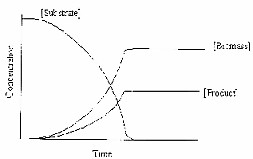 Il grafico rappresenta la variazione della concentrazioni, S (substrato), P (prodotto) e X (cellule) nel tempo. Le velocità in ogni istante, dS/dt, dP/dt, dX/dt sono date dai valori delle tangenti alle curve in ogni punto. Si può osservare che in tutte e tre i casi le velocità non sono costanti nel tempo ed alla fine si annullano.
92
SOLUZIONE DEL MODELLO
Assunzioni e vincoli del modello 
I processi di fermentazione sono spesso ancora più complessi di quanto rappresentato 

Il modello si basa sulle un certo numero di assunzioni e può divenire più complicato in taluni casi:

Si assume che sia presente un solo tipo di microrganismo, un solo susbstrato e si forma un solo prodotto. Questo è una situazione relativamente semplice. In realtà, in molti processi di fermentazione industriali si  formano più prodotti e sono presenti più tipi di microrganismi. In tali circostanze occorre aggiungere altre equazione, che complicano notevolmente il modello.

2. Si assume che la velocità di formazione del prodotto (dP/dt) dipende dalla velocità di crescita cellulare (dX/dt), ma ciò non è sempre vero.
93
SOLUZIONE DEL MODELLO
3. Si assume che la biomassa (X) ed il prodotto (P) siano rappresentati da coefficienti di resa medi che sono calcolati dai dati ottenuti nell’ intervalli t1 - t0. Orbene, per quanto detto sopra riguardo alla variazione di S, P e X nel tempo, quanto più ampio è codesto intervallo, tanto meno tali coefficienti possono rappresentare la situazione reale. 

4. Una ulteriore complicazione deriva dal fatto che nell’equazione della velocità di crescita specifica delle cellule potrebbe essere necessario includere l’effetto inibitorio della crescita cellulare dovuto al substrato, e che quindi l’equazione di Monod
m = mm S/(KS + S)  (23) debba essere modificata secondo Levenspiel nell’equazione m = [1 – S/Smax]n mm S/(KS + S)  (25). La seguente Fig. 7 fa vedere un esempio di differenza tra crescita cellulare in assenza ed in presenza di effetto inibitorio da parte del substrato.
94
SOLUZIONE DEL MODELLO
Fig. 7: crescita cellulare in assenza ed in presenza di effetto inibitorio da parte del substrato:
a) in assenza di effetto inibitorio: 
m = mm S/(KS + S)  (23)
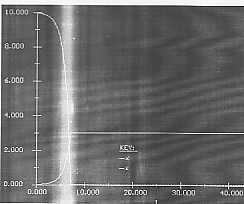 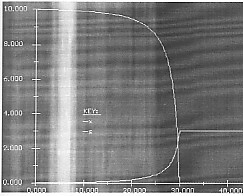 b) in presenza di effetto inibitorio: 
m = [1 – S/Smax]n mm S/(KS + S)  (25)
 Smax = 12 g l-1
In ordinata S (curva discendente) e X (curva ascendente), in ascissa t. 
In presenza di effetto inibitorio, la fase di quiescenza si allunga
Nella grafico b), finchè S ³ Smax, m  = 0. La fase di crescita esponenziale inizia quando S < Smax in accordo con l’equazione (25). Più piccolo è il valore di Smax, più tardi inizia la fase di crescita esponenziale, più forte è l’effetto inibitorio.
95
SOLUZIONE DEL MODELLO
Esercizio 14. Rispondere alle seguenti domande.
Cosa avviene durante la fase di quiescenza nel processo di crescita cellulare?
Cosa avviene durante la fase esponenziale nel processo di crescita cellulare?
Fare un esempio di modello matematico che si applica alla crescita cellulare.
Quali sono i limiti del modello di crescita esponenziale?
Qual è la relazione tra la velocità specifica di crescita e il tempo di raddoppio?
Quando la concentrazione del substrato rappresenta il fattore limitante della cinetica?
Quali parametri mette in relazione il modello di Monod? Quali dei seguenti fattori possono determinare la massima velocità specifica di crescita di un microrganismo: il pH, la composizione del mezzo di coltura, la temperatura, tutti e tre?
96
SOLUZIONE DEL MODELLO
Esercizio 14b. Rispondere alle seguenti domande.
La concentrazione di substrato può influenzare la velocità specifica di crescita del substrato? Sempre? Quando non la influenza?
Come si determinala velocità specifica massima di crescita di un microrganismo?
E’ più sicuro determinare mmax in un reattore batch o in un reattore continuo?
Qual è la differenza tra la velocità specifica di crescita, la velocità massima di crescita specifica e la velocità di crescita cellulare?
Qual’e il modello che tiene conto della variazione della concentrazione del substrato, del prodotto di fermentazione e della concentrazione delle cellule?
Quali sono i limiti del modello al quale si riferisce la domanda 5?
97